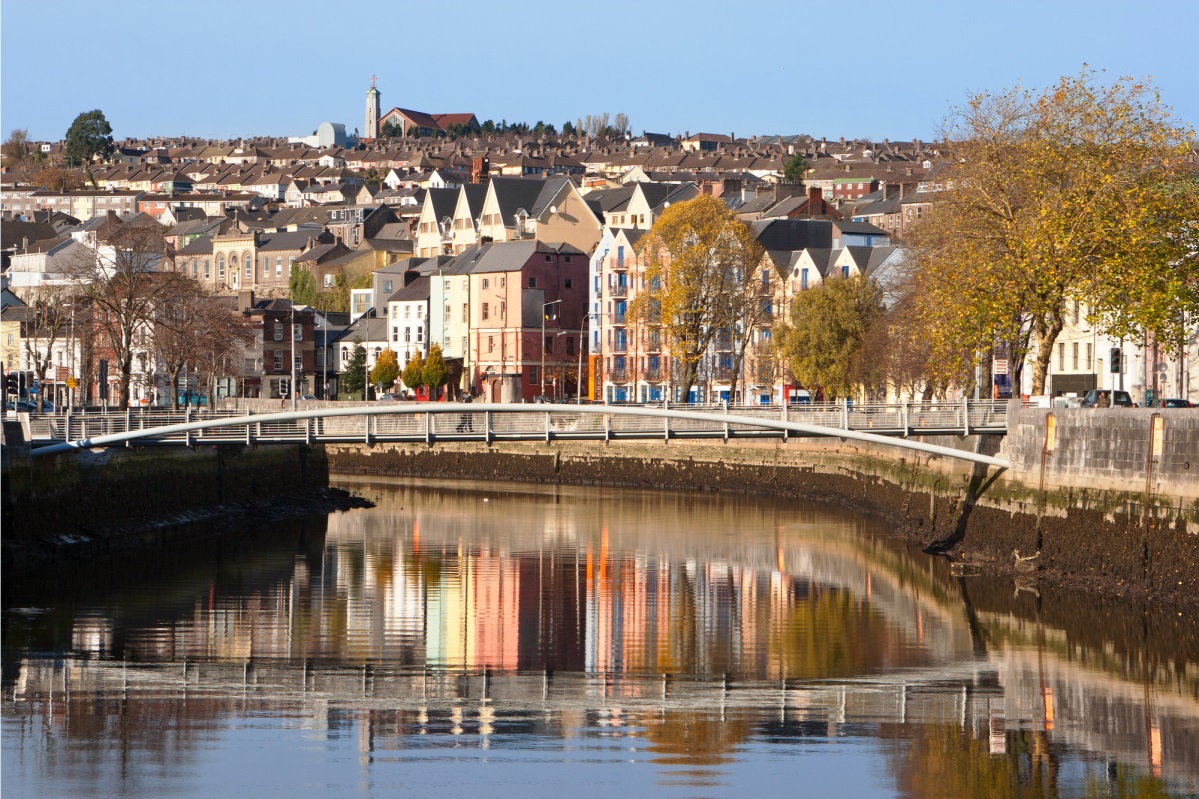 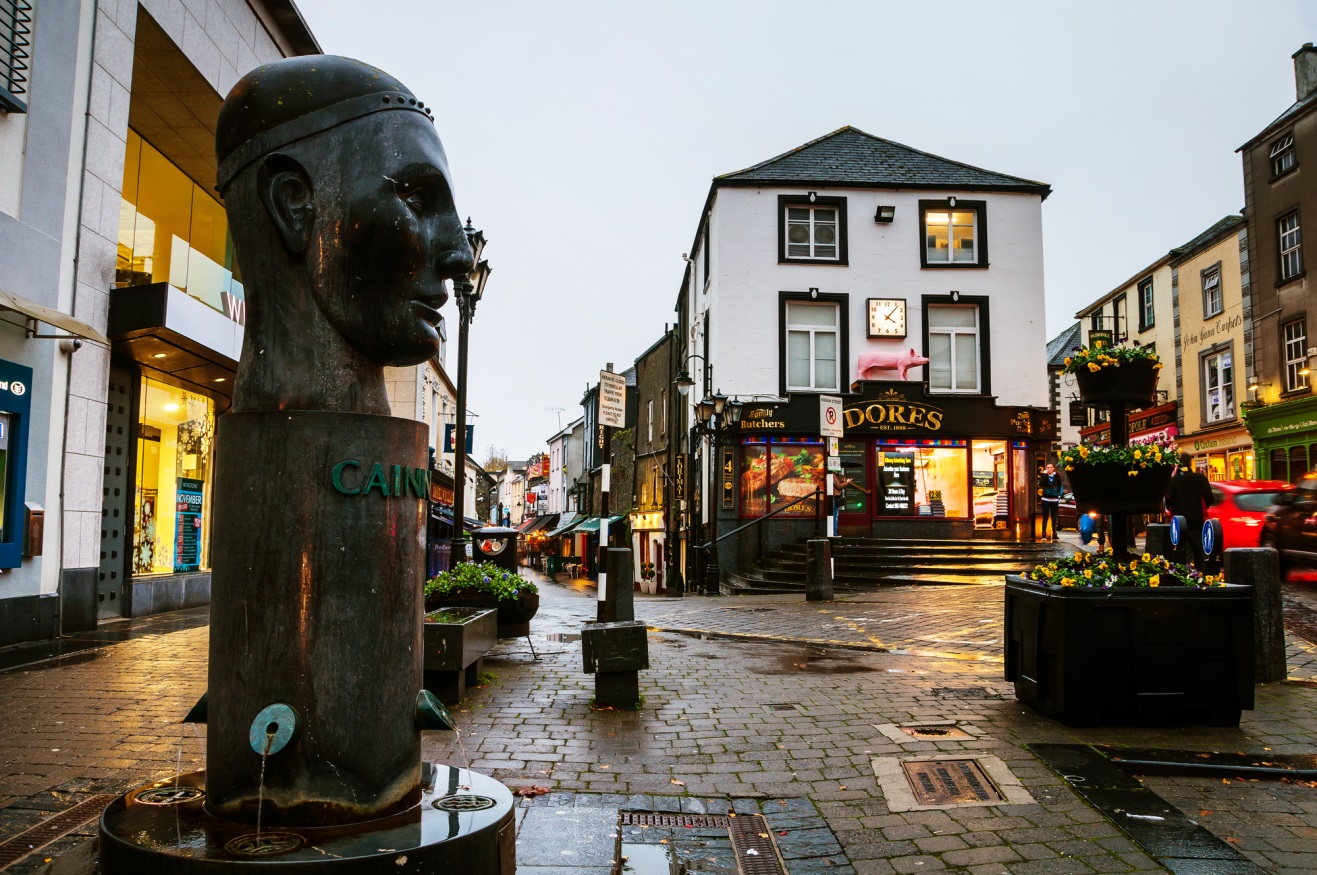 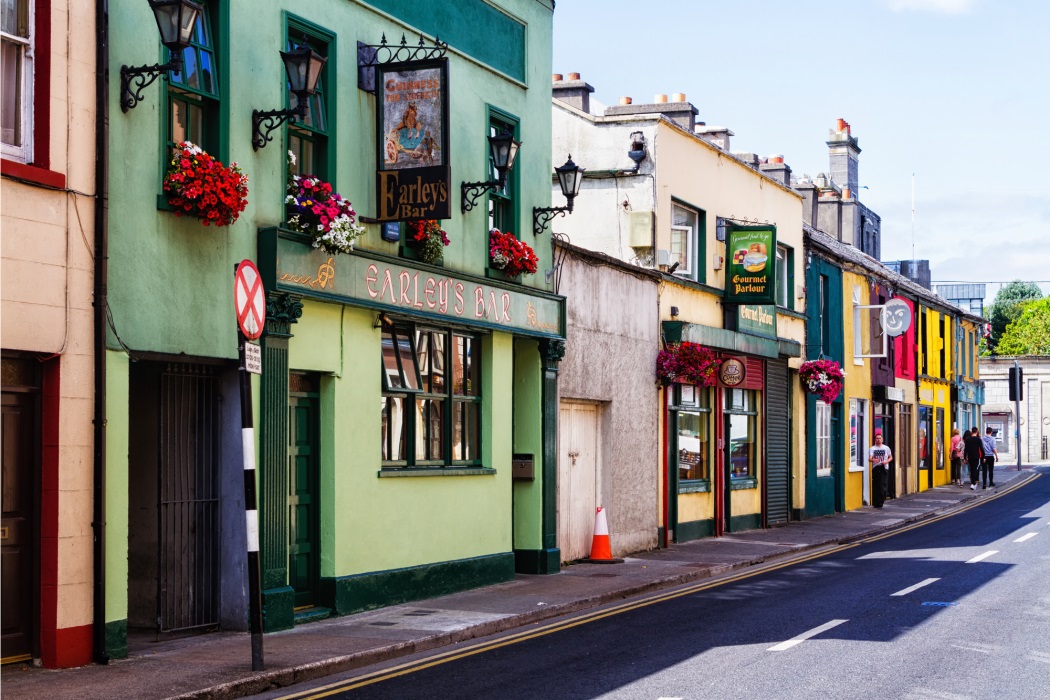 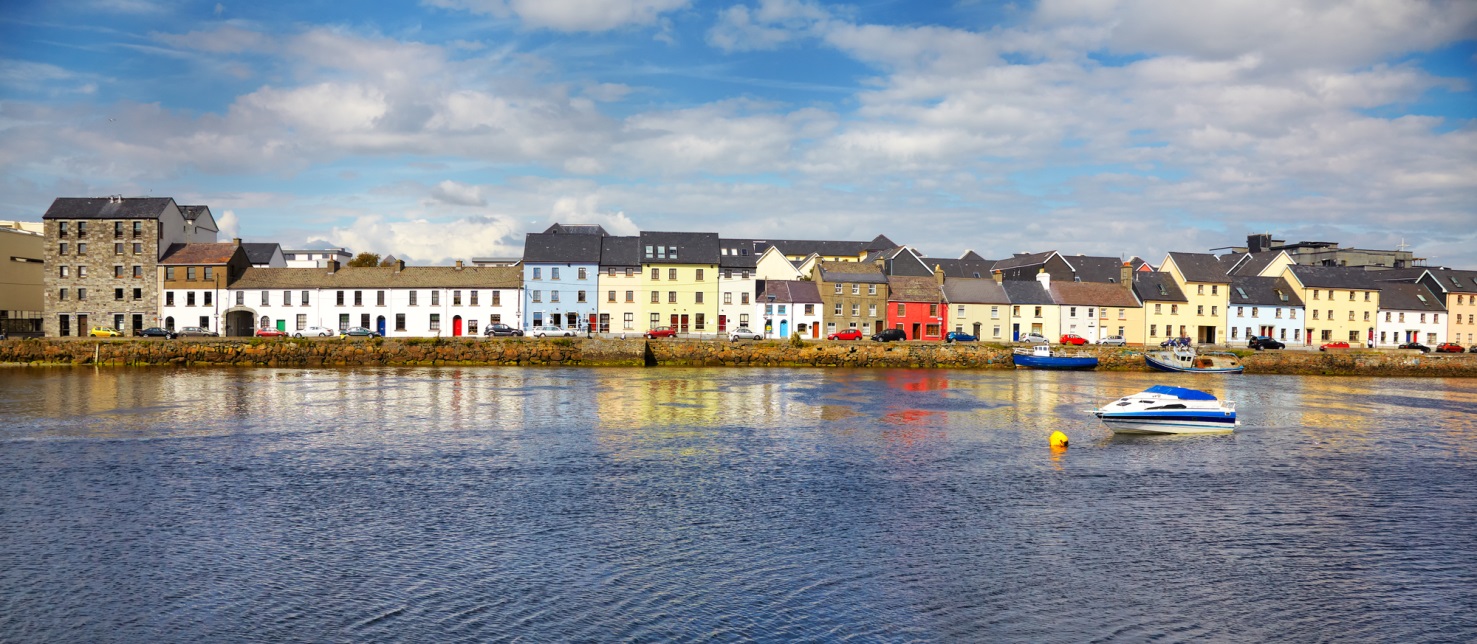 Contaetha agus Bailte na hÉireann
Cén contae ina bhfuil tú i do chónaí?
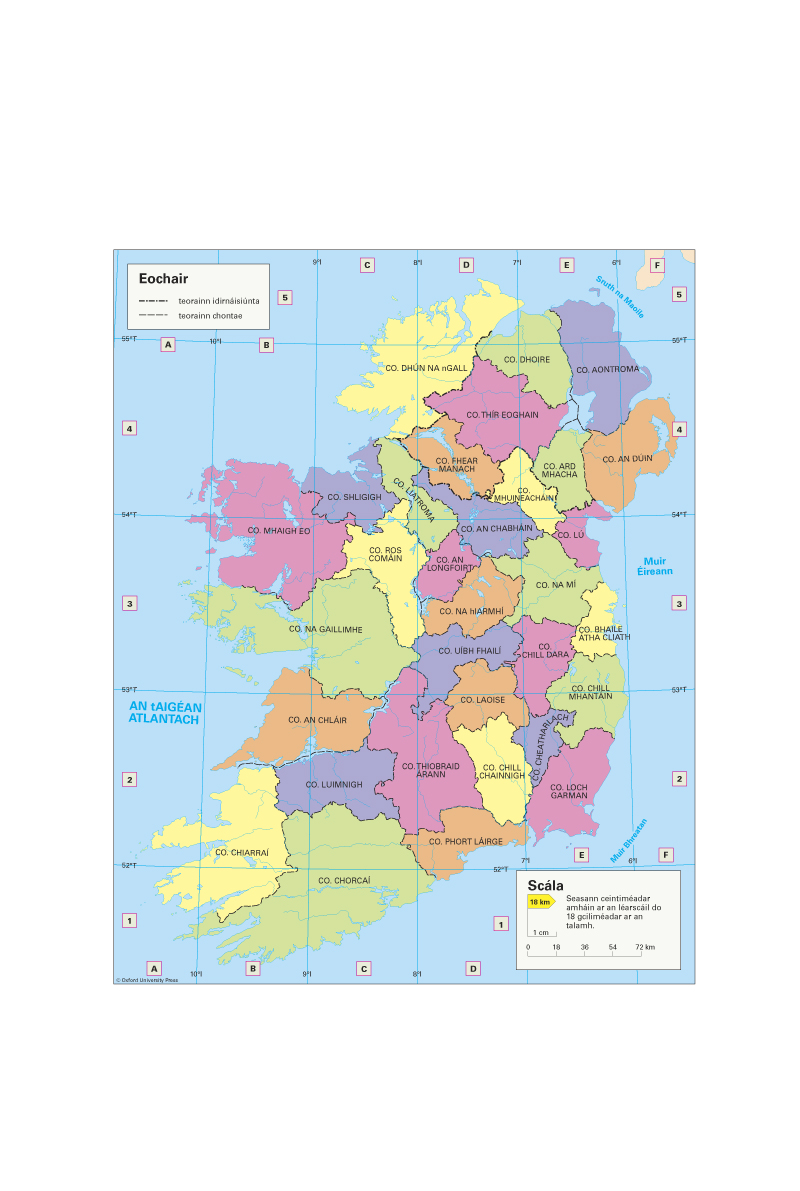 An cuimhin leat cad atá i gceist le ‘contae intíre’?
An cuimhin leat cad atá i gceist le ‘contae muirí’?
Ainmnigh na contaetha a bhfuil teorainn acu le do chontae féin.
Ainmnigh na contaetha muirí sa chúige a bhfuil cónaí ortsa ann.
Ainmnigh na contaetha intíre sa chúige a bhfuil cónaí ortsa ann.
Tugtar contae intíre ar chontae nach bhfuil ar an gcósta. Tá 14 chontae intíre in Éirinn.
Ainmnigh na contaetha eile sa chúige sin.
Tugtar contae muirí ar chontae atá ar an gcósta. Tá 18 gcontae mhuirí in Éirinn.
Cén chuid den tír ina bhfuil sé?
Cén cúige ina bhfuil sé?
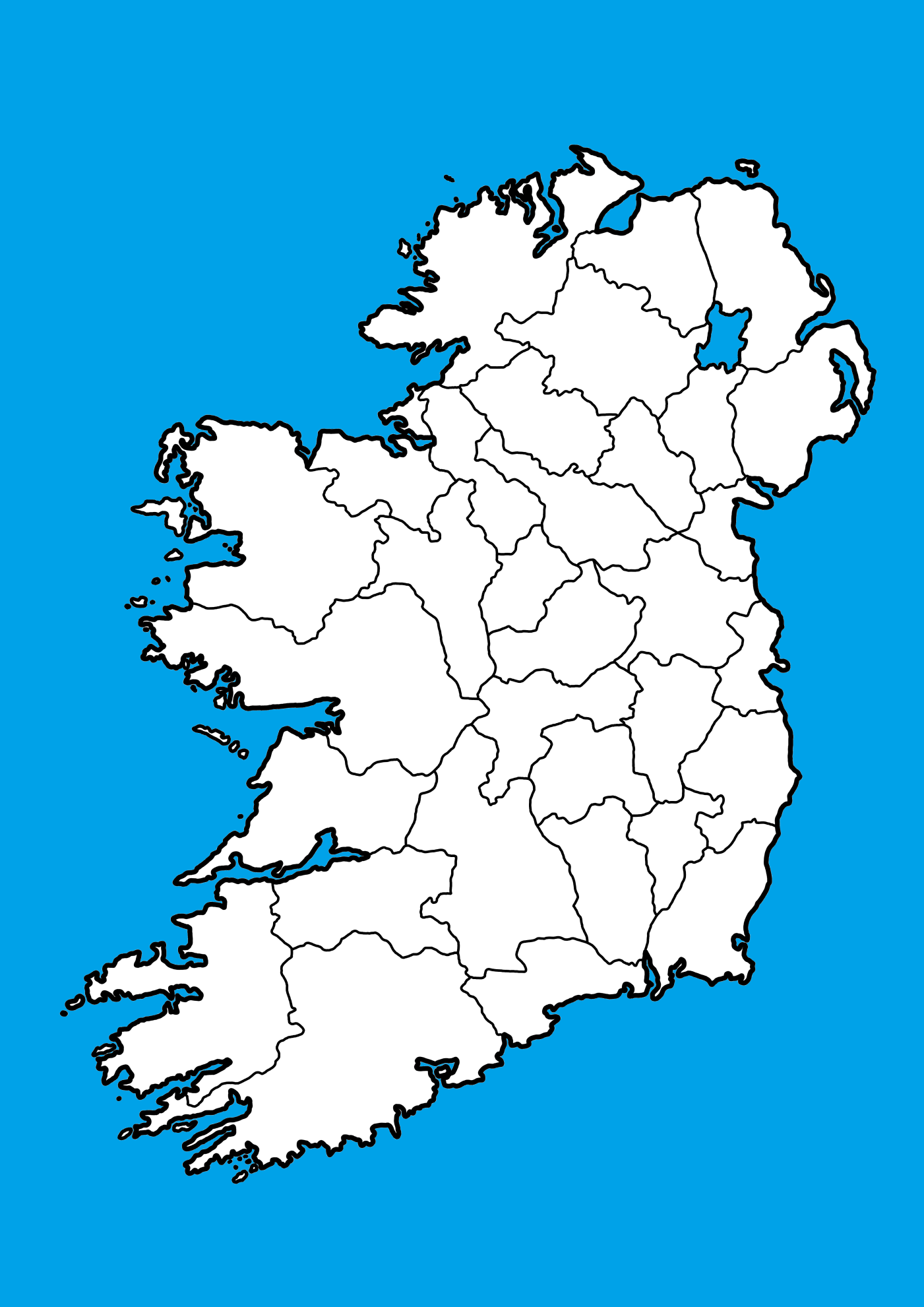 Tá dhá stát ar oileán na hÉireann: 
Tuaisceart Éireannina bhfuil 6 chontae agus  
Poblacht na hÉireannina bhfuil 26 contae.
Doire
Dún na nGall
Aontroim
Tír Eoghain
An Dún
Ard 
Mhacha
Fear Manach
Muineachán
Sligeach
Liatroim
An Cabhán
Lú
Maigh Eo
An
 Longfort
An Mhí
An Iarmhí
Ros Comáin
BÁC
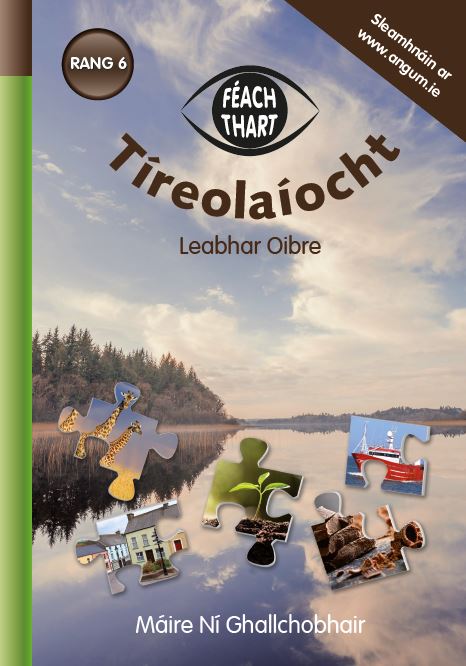 Gaillimh
Cill Dara
Uíbh Fhailí
Cill 
Mhantáin
Laois
An Clár
Ceatharlach
Cill Chainnigh
Tiobraid Árann
Loch Garman
Luimneach
Port Láirge
Is leis an alt a thosaíonn ainmneacha 6 cinn de na contaetha, an Cabhán, mar shampla. An féidir leat na 5 chontae eile a ainmniú?
Corcaigh
Ciarraí
An féidir leat na 6 chontae i dTuaisceart Éireann a ainmniú?
Tá 6 chontae i gCúige Mumhan. An féidir leat iad a ainmniú?
Tá 12 chontae i gCúige Laighean. An féidir leat iad a ainmniú?
Tá 9 gcontae i gCúige Uladh. An féidir leat iad a ainmniú?
Tá 5 chontae i gCúige Chonnacht. An féidir leat iad a ainmniú?
Déan an obair faoi na contaetha ar leathanach 19i do leabhar oibre.
Cathracha agus Bailte Tábhachtacha
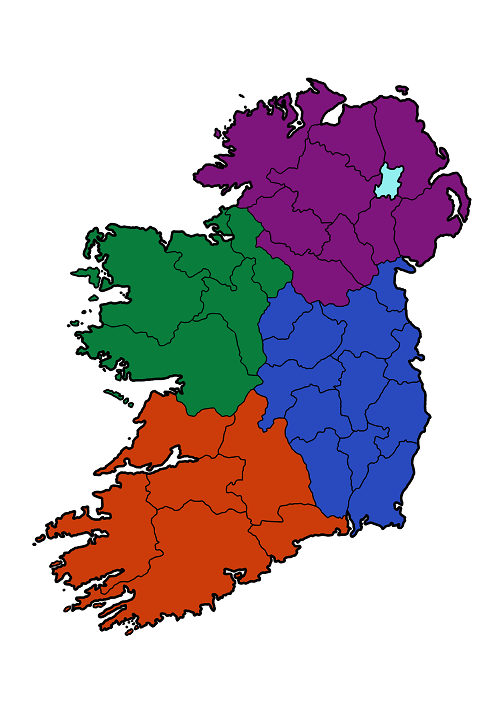 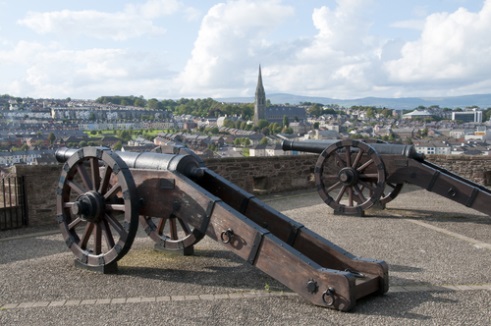 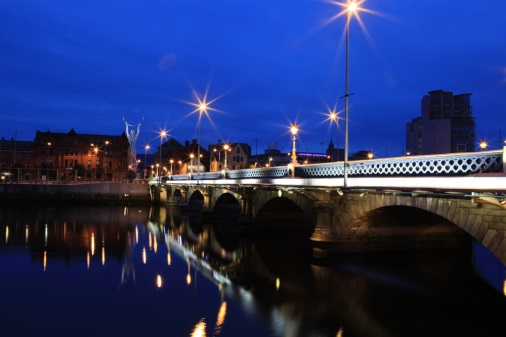 Béal Feirste
Doire
Béal Feirste
Leifear
Doire
An Ómaigh
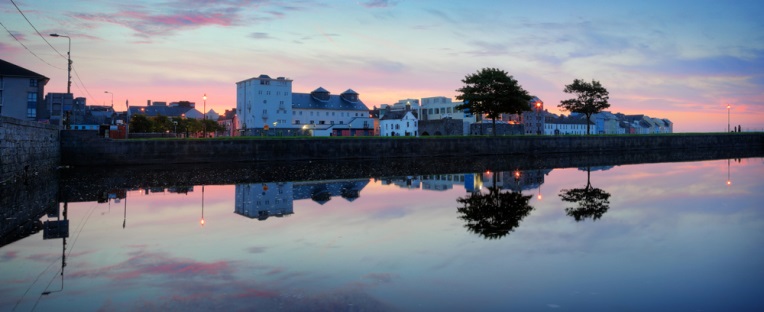 Ard 
Mhacha
Inis Ceithleann
Dún Pádraig
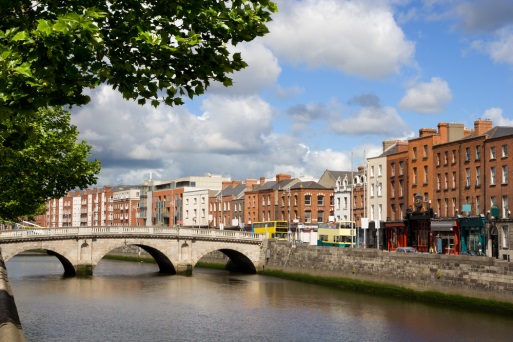 Sligeach
Muineachán
Cora Droma Rúisc
An Cabhán
Caisleán an Bharraigh
Dún Deaglan
Gaillimh
An Uaimh
Ros Comáin
An Longfort
Baile Átha Cliath
Baile Átha Cliath
An Muileann gCearr
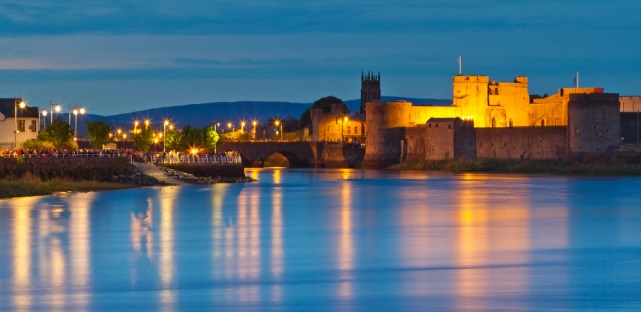 Gaillimh
Tulach Mhór
An Nás
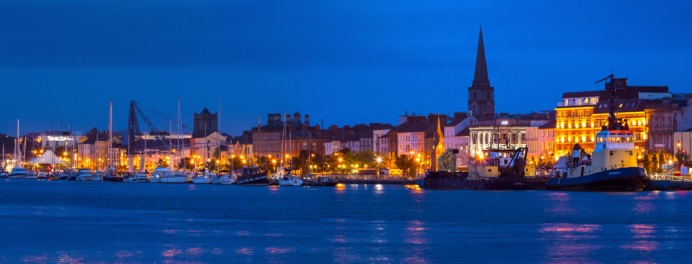 Cill Mhantáin
Port Laoise
Luimneach
Inis
Ceatharlach
Cill Chainnigh
Port Láirge
Cluain Meala
Luimneach
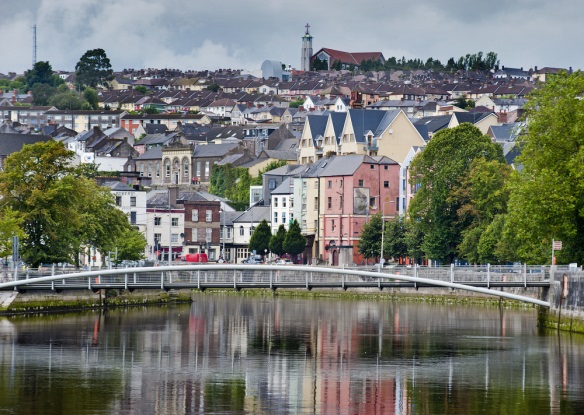 Loch Garman
Trá Lí
Ainmnigh cathair nó baile tábhachtach i do chontae féin. Féach ar an léarscáil seo nó ar leathanach 14 in Atlas Bunscoile.
Ainmnigh roinnt cathracha agus bailte tábhachtacha i do chúige féin agus abair cén contae ina bhfuil siad.
Port Láirge
Tomhais cé na seacht gcathair is mó in Éirinn. An féidir leat iad a aimsiú ar an léarscáil?
Corcaigh
Corcaigh
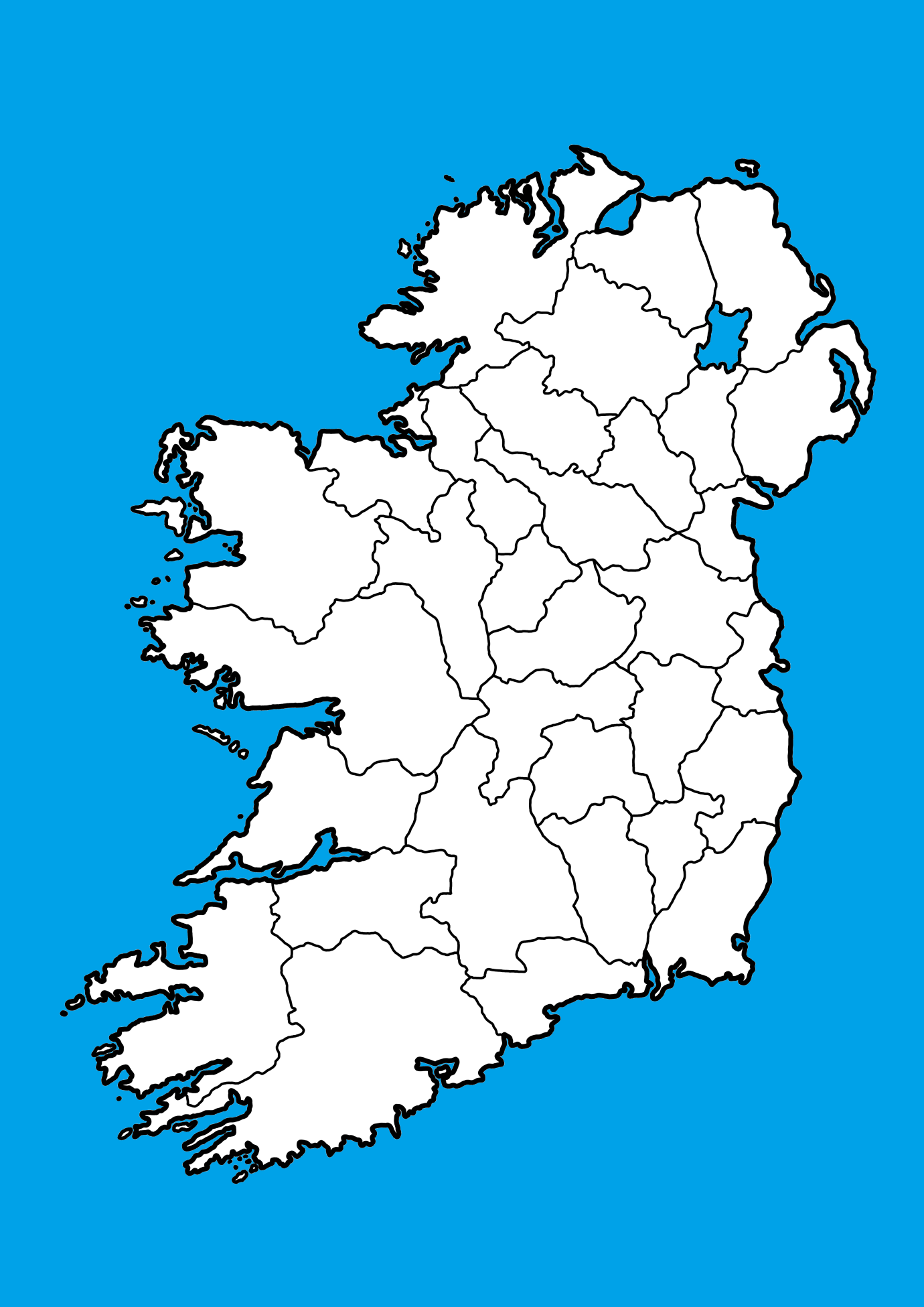 Féach leathanach 14 in Atlas Bunscoile agus freagair na ceisteanna seo a leanas.
Doire
Leifear
Béal Feirste
Co. na hIarmhí
An Ómaigh
Dún Pádraig
Co. an Dúin
Inis Ceithleann
Ard 
Mhacha
Co. an Chláir
Cora Droma Rúisc
Sligeach
Muineachán
An Cabhán
Co. Thír Eoghain
Dún Dealgan
Caisleán an Bharraigh
An
 Longfort
Ros Comáin
An Uaimh
Co. Mhaigh Eo
An Muileann gCearr
Co. Chiarraí
Gaillimh
Baile Átha Cliath
Tulach Mhór
An Nás
Co. Chill Dara
Port Laoise
Cill 
Mhantáin
Co. Fhear Manach
Inis
Ceatharlach
Co. Dhún na nGall
Cill Chainnigh
Luimneach
Cluain Meala
Co. na Mí
Loch Garman
Trá Lí
Port Láirge
Cé na bailte agus na cathracha i gCúige Laighean atá le feiceáil ar an léarscáil thall?
Cé na bailte agus na cathracha i gCúige Mumhan atá le feiceáil ar an léarscáil thall?
Cé na bailte agus na cathracha i gCúige Chonnacht atá le feiceáil ar an léarscáil thall?
Cé na bailte agus na cathracha i gCúige Uladh atá le feiceáil ar an léarscáil thall?
Corcaigh
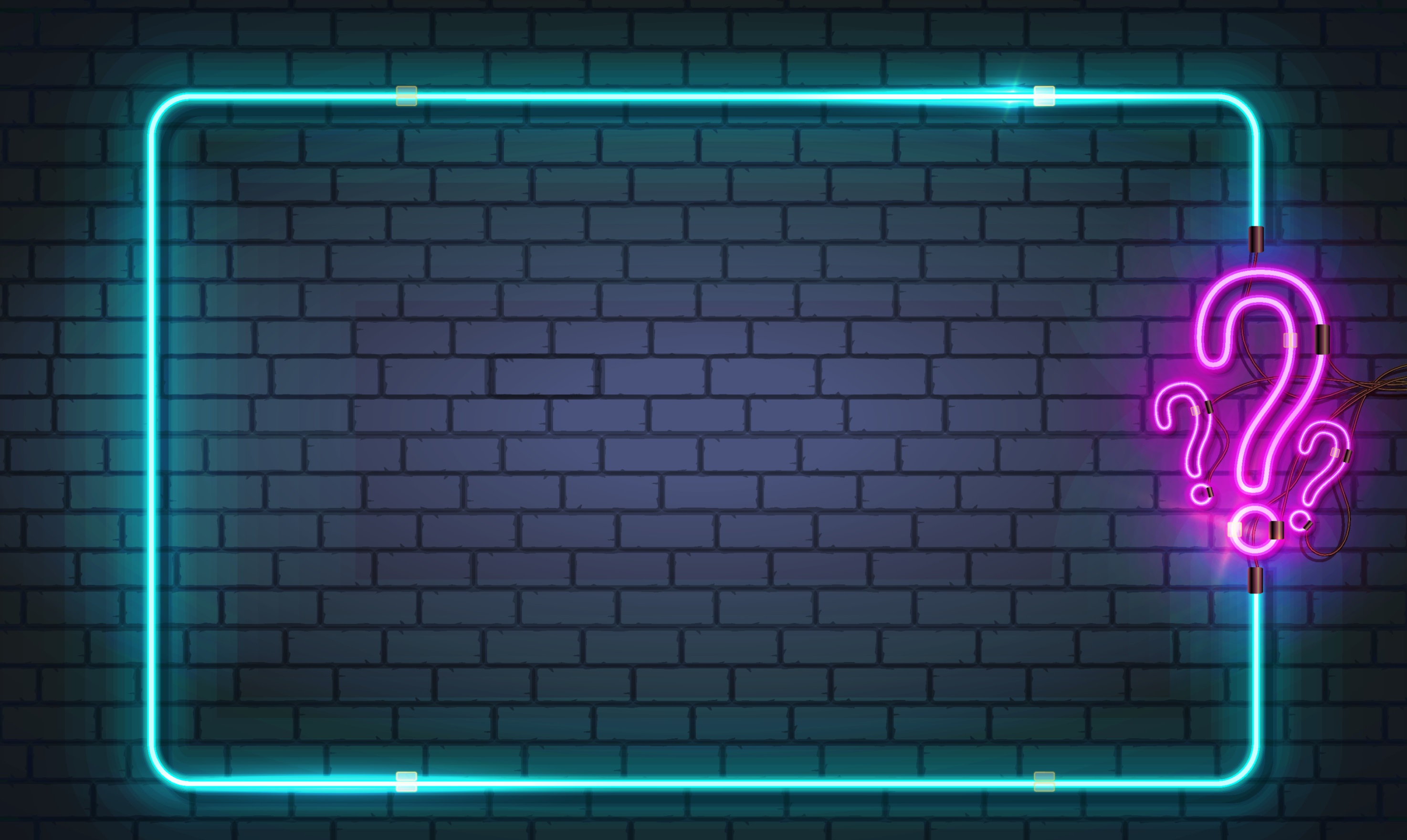 Tráth na gCeist
Roghnaigh as A, B, C nó D thíos. Má chliceálann tú ar an bhfreagra ceart, tiocfaidh dath glas air.
Cén contae ina bhfuil Cluain Meala?
A
 Co. an Chláir
B
 Co. Luimnigh
C
Co. Thiobraid Árann
D
 Co. Dhún na nGall
Cén contae ina bhfuil Cora Droma Rúisc?
A
 Co. Liatroma
B
 Co. na Mí
C
Co. Uíbh Fhailí
D
 Co. an Dúin
Cén contae ina bhfuil Leifear?
A
 Co. an Chláir
B
 Co. Shligigh
C
Co. Dhún na nGall
D
 Co. an Dúin
Cén contae ina bhfuil an Muileann gCearr?
A
 Co. na hIarmhí
B
 Co. na Mí
C
Co. Phort Láirge
D
 Co. Ard Mhacha
Cén contae ina bhfuil Béal Feirste?
A
 Co. an Longfoirt
B
Co. Chorcaí
C
Co. Aontroma
D
Co. Thiobraid Árann
Cén contae ina bhfuil Dún Dealgan?
A
 Co. Lú
B
 Co. an Dúin
C
Co. na Gaillimhe
D
 Co. an Chabháin
Cén contae ina bhfuil Inis?
A
 Co. Mhuineacháin
B
 Co. na hIarmhí
C
Co. an Chláir
D
 Co. Loch Garman
Cén contae ina bhfuil Inis Ceithleann?
A
Co. Fhear Manach
B
 Co. na Mí
C
Co. Chorcaí
D
 Co. Mhuineacháin
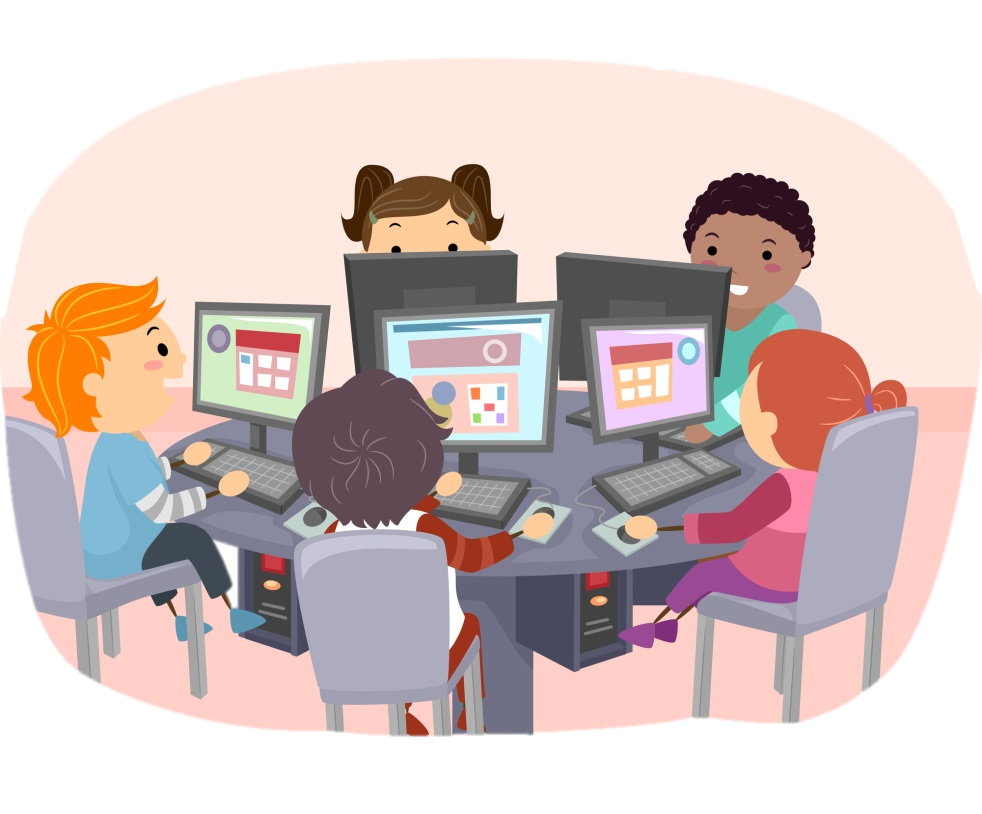 Tá cluichí faoi na contaetha ar fáil anseo:
www.logainm.ie/cluichi/bunscoil.html. 
Féach ‘Ceacht 2: Tíreolaíocht’.
Ealaín: Christine Warner
Íomhánna eile: Oxford University Press, Shutterstock
Tagairtí: 
KILKENNY, IRELAND - NOVEMBER 21, 2014: City center of Kilkenny small touristic town in Ireland with cloudy sky and rainy weather. Many shops, restaurants and cafes at the square. Madrugada Verde / Shutterstock.com
SLIGO, IRELAND - JULY 12, 2018: Front view of an old colorful facade of the building. Old restaurant and pub in the city centre of Sligo, Ireland. Milosz Maslanka / Shutterstock.com
Waterford, Republic of Ireland - August 14th 2018: A dusk-time view of the historic city of Waterford in the Republic of Ireland. chrisdorney / Shutterstock.com


Rinneadh gach iarracht teacht ar úinéir an chóipchirt i gcás na n‑íomhánna atá ar na sleamhnáin seo. Má rinneadh faillí ar aon bhealach ó thaobh cóipchirt de ba cheart d’úinéir an chóipchirt teagmháil a dhéanamh leis na foilsitheoirí. Beidh na foilsitheoirí lántoilteanach socruithe cuí a dhéanamh leis.

© Foras na Gaeilge, 2020

An Gúm, Foras na Gaeilge, 63-66 Sráid Amiens, Baile Átha Cliath 1
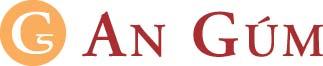